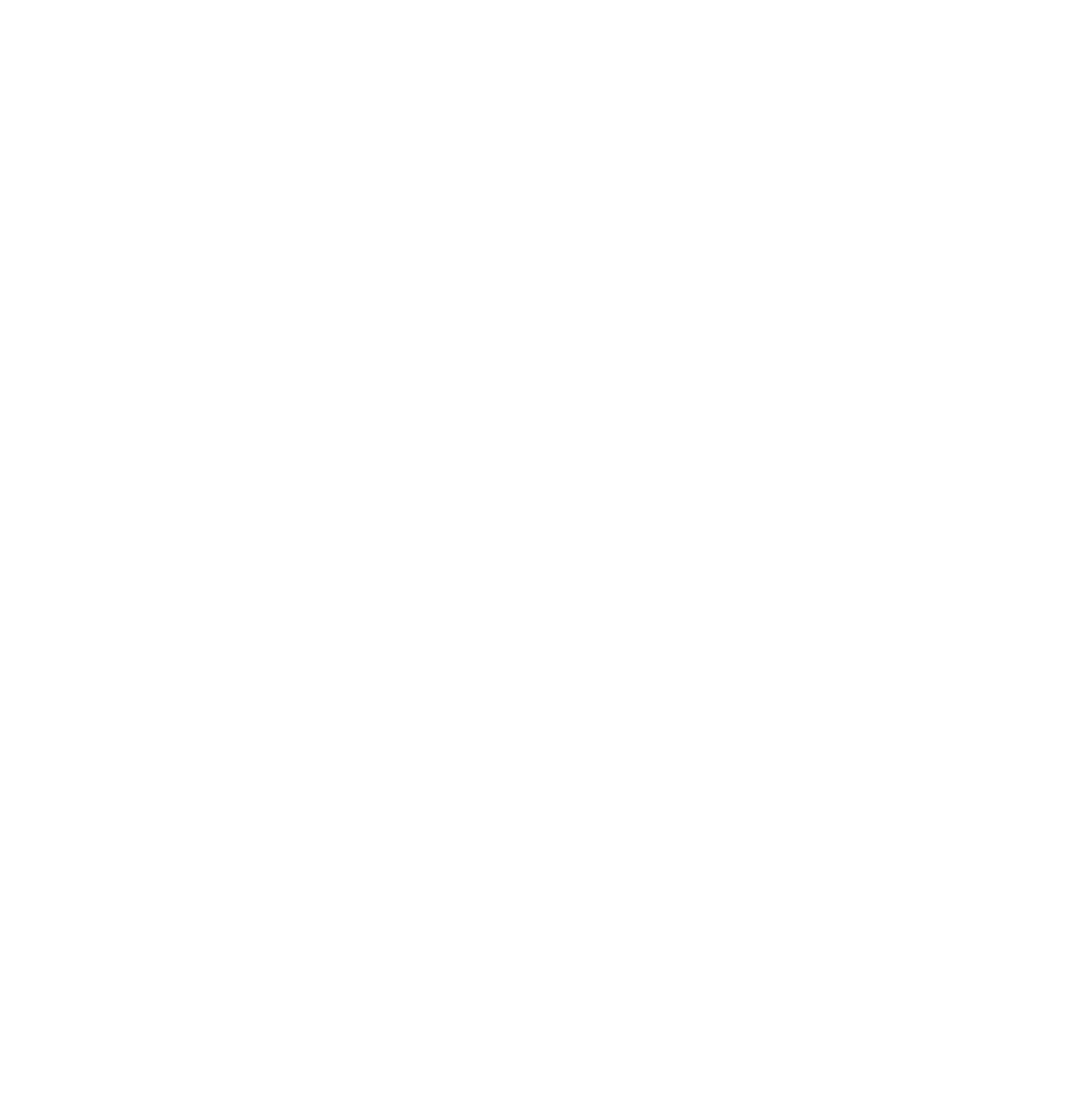 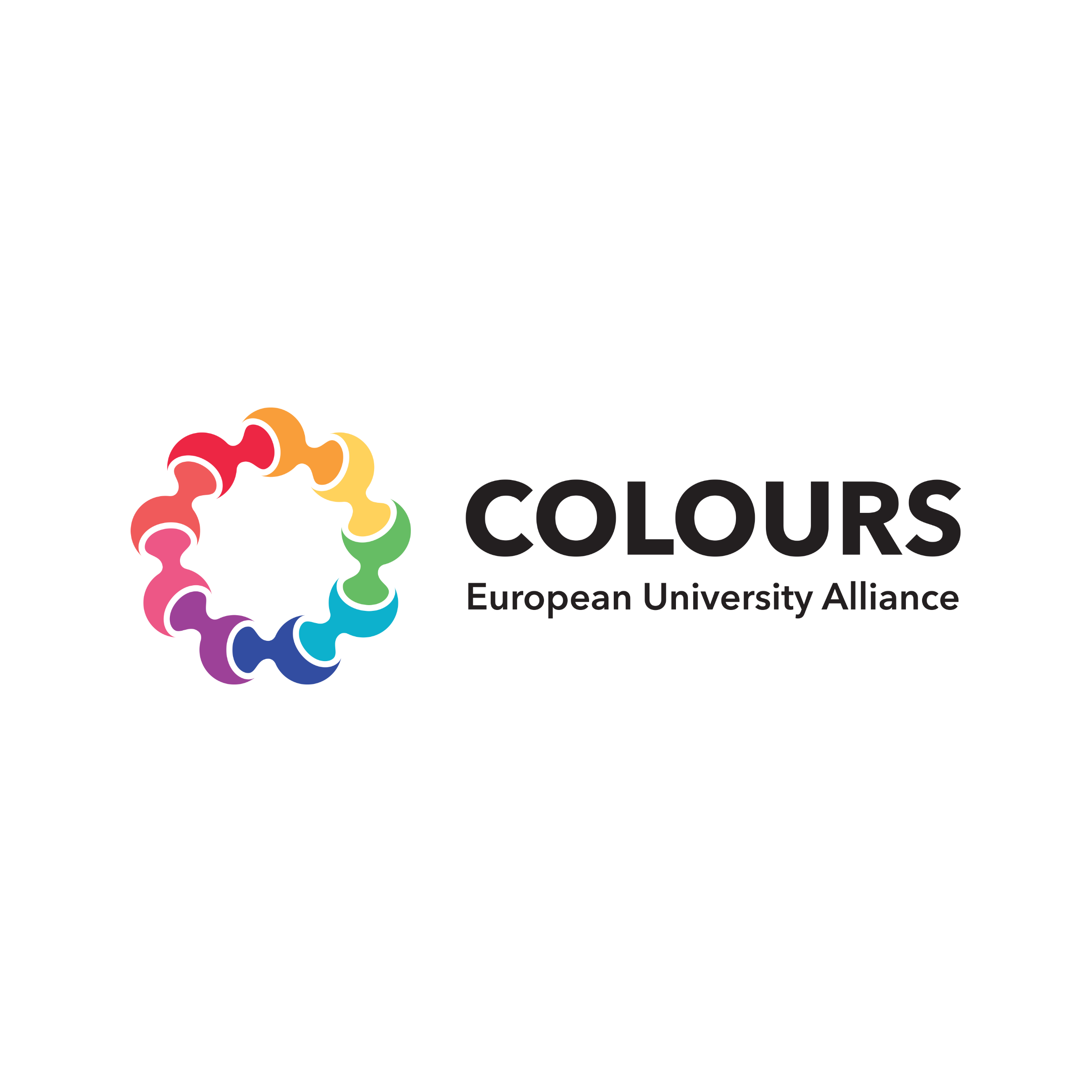 PRESENTATION TITLE
https://colours-alliance.eu
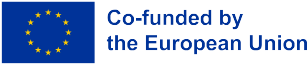 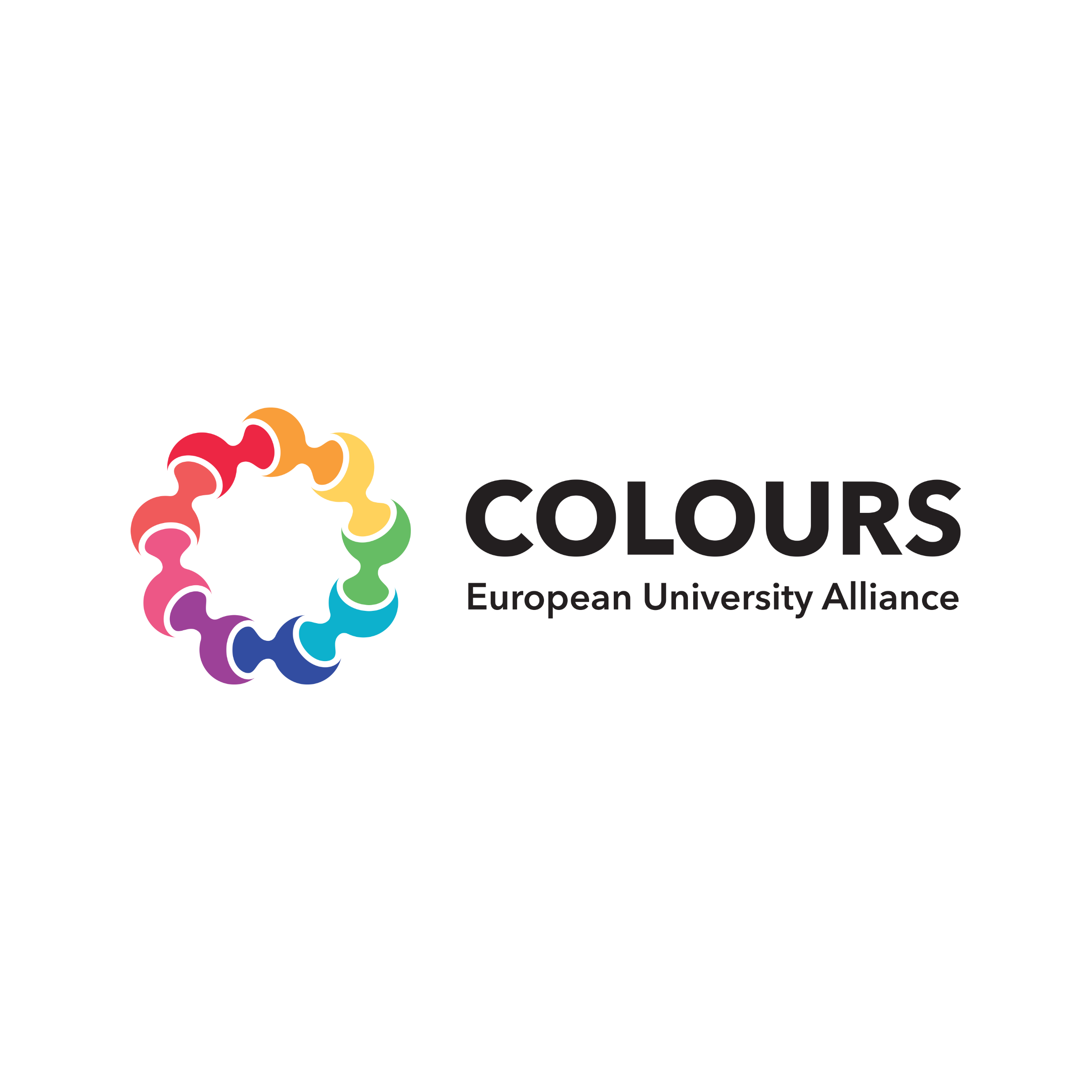 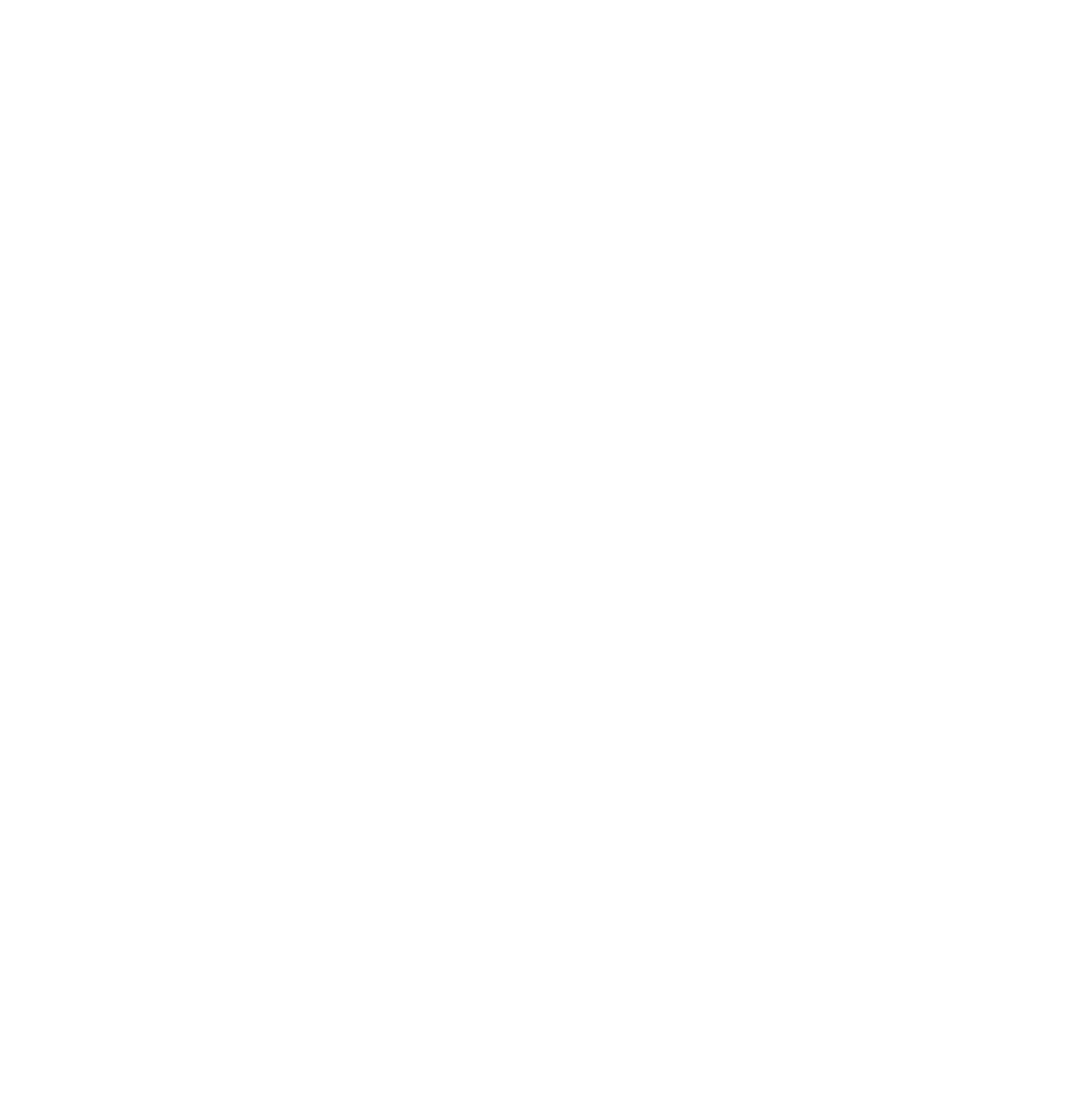 PRESENTATION TITLE
https://colours-alliance.eu
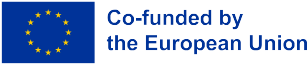 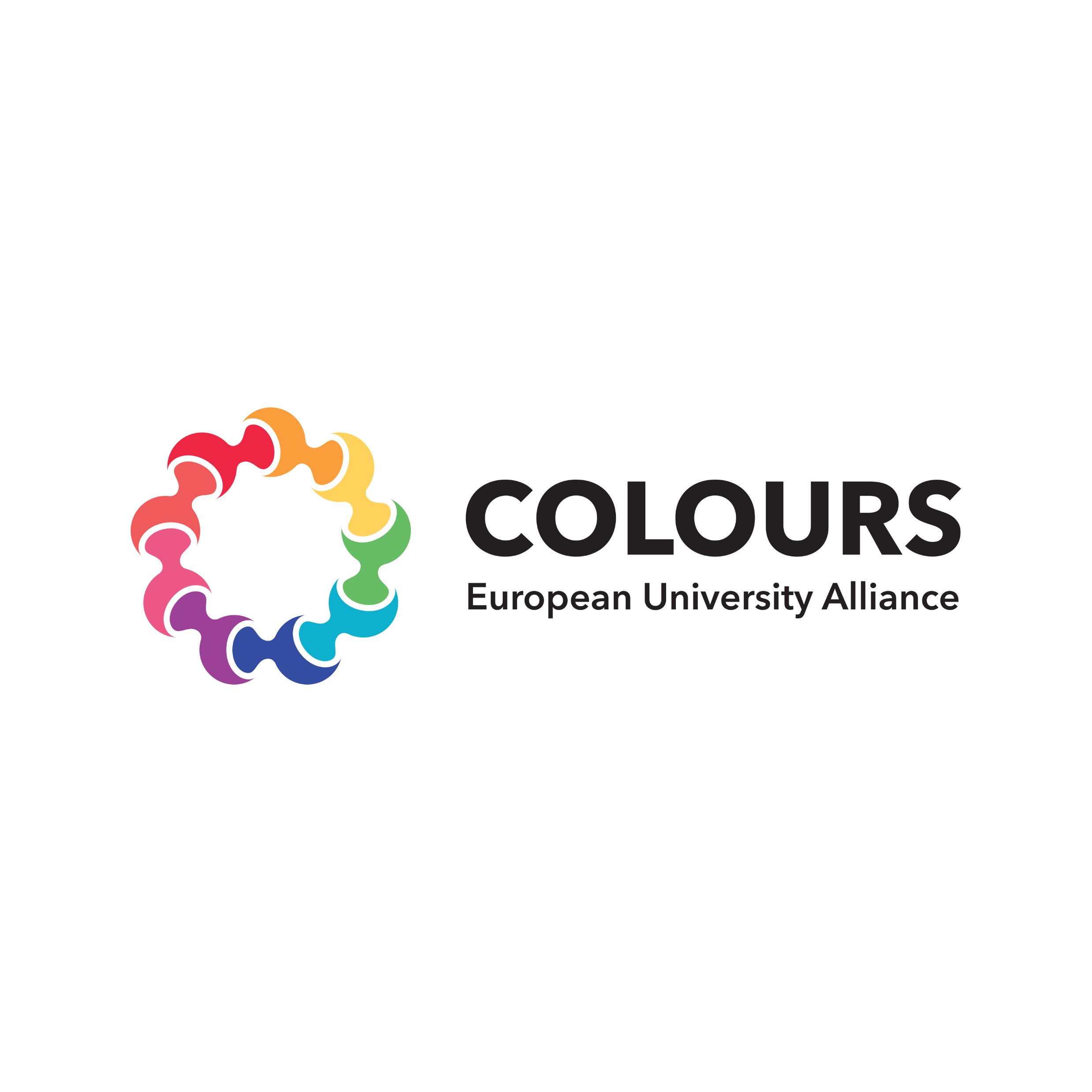 PRESENTATION TITLE
https://colours-alliance.eu
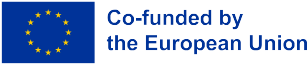 TABLE 
OF CONTENT
Lorem Ipsum
Lorem Ipsum
Lorem Ipsum
Lorem Ipsum
Lorem Ipsum
Lorem Ipsum
Lorem Ipsum
Lorem Ipsum
Lorem Ipsum
Lorem Ipsum
Lorem Ipsum
Lorem Ipsum
01.
SECTION SLIDE